Departure and Arrival Concepts to Reduce Noise
Presented To:	REDAC E&E Subcommittee
By:		Office of Environment & 		Energy (AEE)
		Joe DiPardo, AEE-100		Chris Dorbian, AEE-4
Date: 		August 1, 2017
Current Challenge – Noise
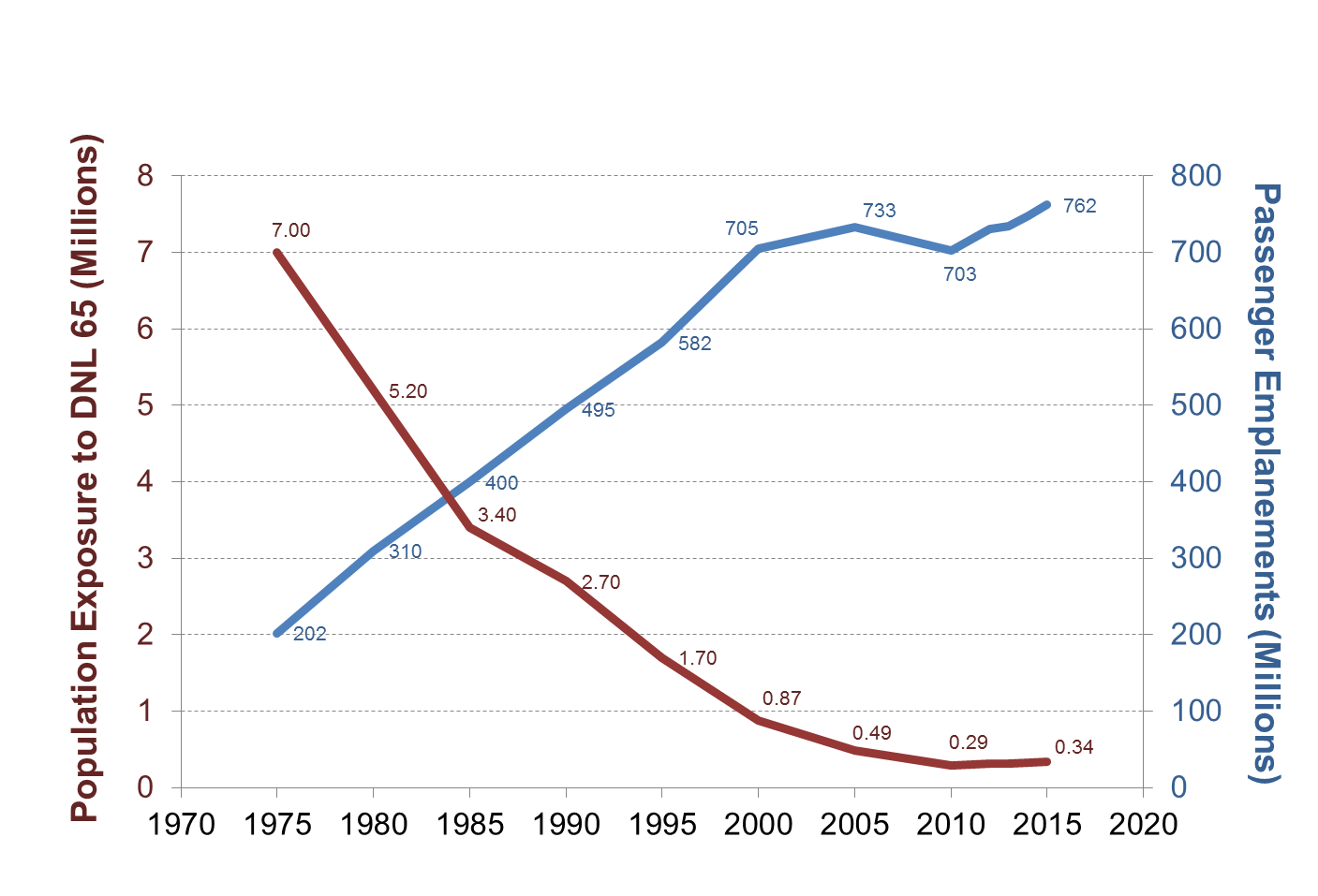 Despite traffic growth, community noise exposure has decreased by a factor of 20
Yet, implementation of precision aircraft navigation over last few years has been accompanied by increased airport community concerns regarding noise
A/C already much quieter – what can be done operationally?
AEE is working to ensure that airspace planners have the best tools and toolbox to enable low noise procedures
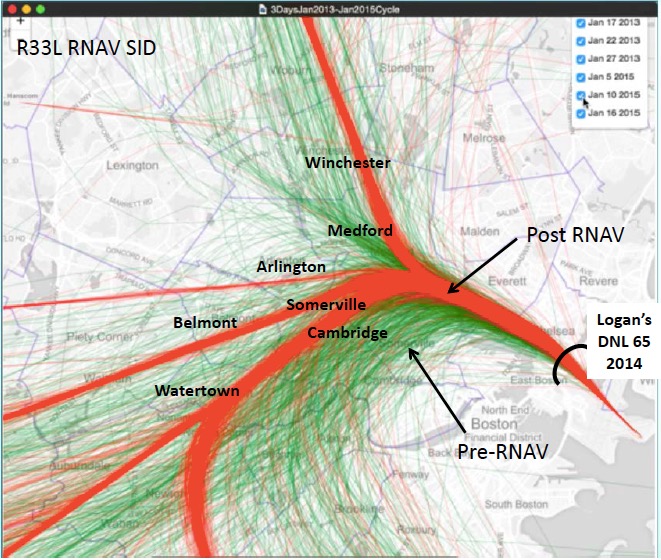 Image Source: Massport
2
Multiple Efforts Underway to Develop Noise-Mitigating Operational Procedures
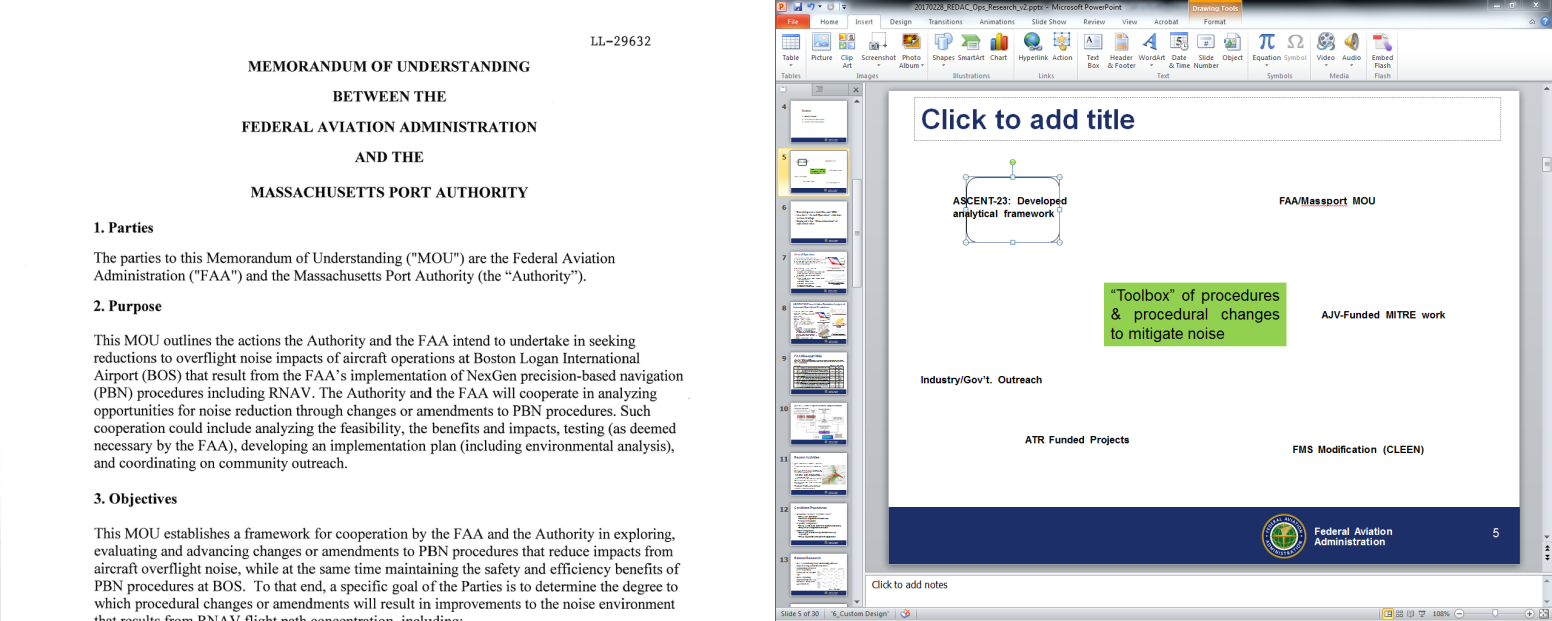 ASCENT-23Developed analytical framework for assessing operational procedures
AEDTDevelopment efforts underway to improve modeling capabilities
MIT
FAA–Massport MOU(BOS case study; FAAcollaborative effort on Noise)
Industry/Gov’t. Collaboration
Potential industry collaboration
Potential NASA Research Transition Team (RTT)
“Toolbox” of procedures & procedural changes to mitigate noise
ATO Mission Support Services (AJV) “Low Altitude PBN” Research (performed by MITRE)
Airport Technology Research Projects (ARP-AEE collaboration)
Flight Management System enhancements (CLEEN)
3
[Speaker Notes: MOU establishes a framework for cooperation between Massport & FAA to explore operational changes to mitigate noise impacts
This is a BOS specific case study; Massport is providing funding to MIT (& HMMH) to help them with this
FAA side of this MOU is a collaborative effort across LOBs to provide expertise and to evaluate proposed changes

Massport has enlisted MIT; basis for that is AEE work w/MIT to develop analytical framework for assessing operational procs under ASCENT-23

RTTs ensure NASA research needed for NextGen is identified, conducted, and effectively transferred to the FAA

FMS – May be opportunity there to leverage FMS development work to pursue noise benefit, and may also be a necessity as we look at procs to incorporate FMS considerations, and CLEEN is a mechanism to do that]
Limitations of Industry-Standard Noise Analysis Method
Current noise analysis method: Noise-Power-Distance (NPD) based computations (AEDT, INM)
Requires thrust and distance interpolation from flight test data 
Crude accounting of noise effects for different flap/gear settings & operational procedures
Two options for improving noise analysis method:
Expand database of NPD curves to include advanced configuration/thrust settings
Compute noise directly using a physics-based approach
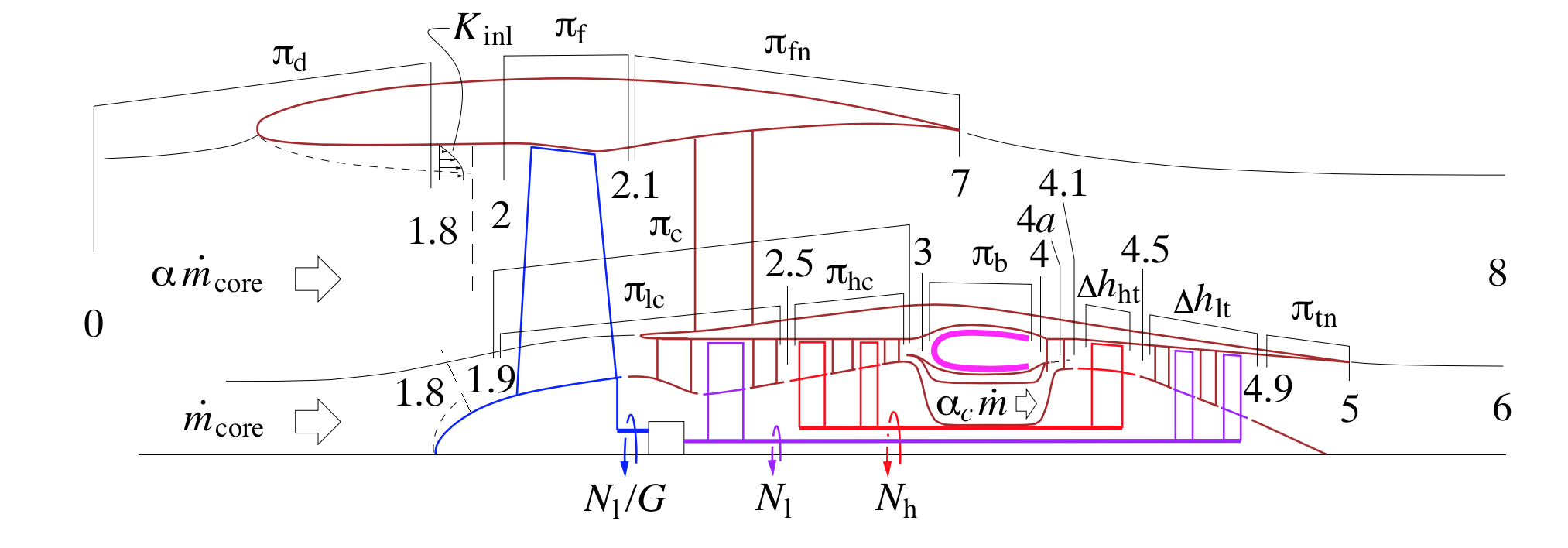 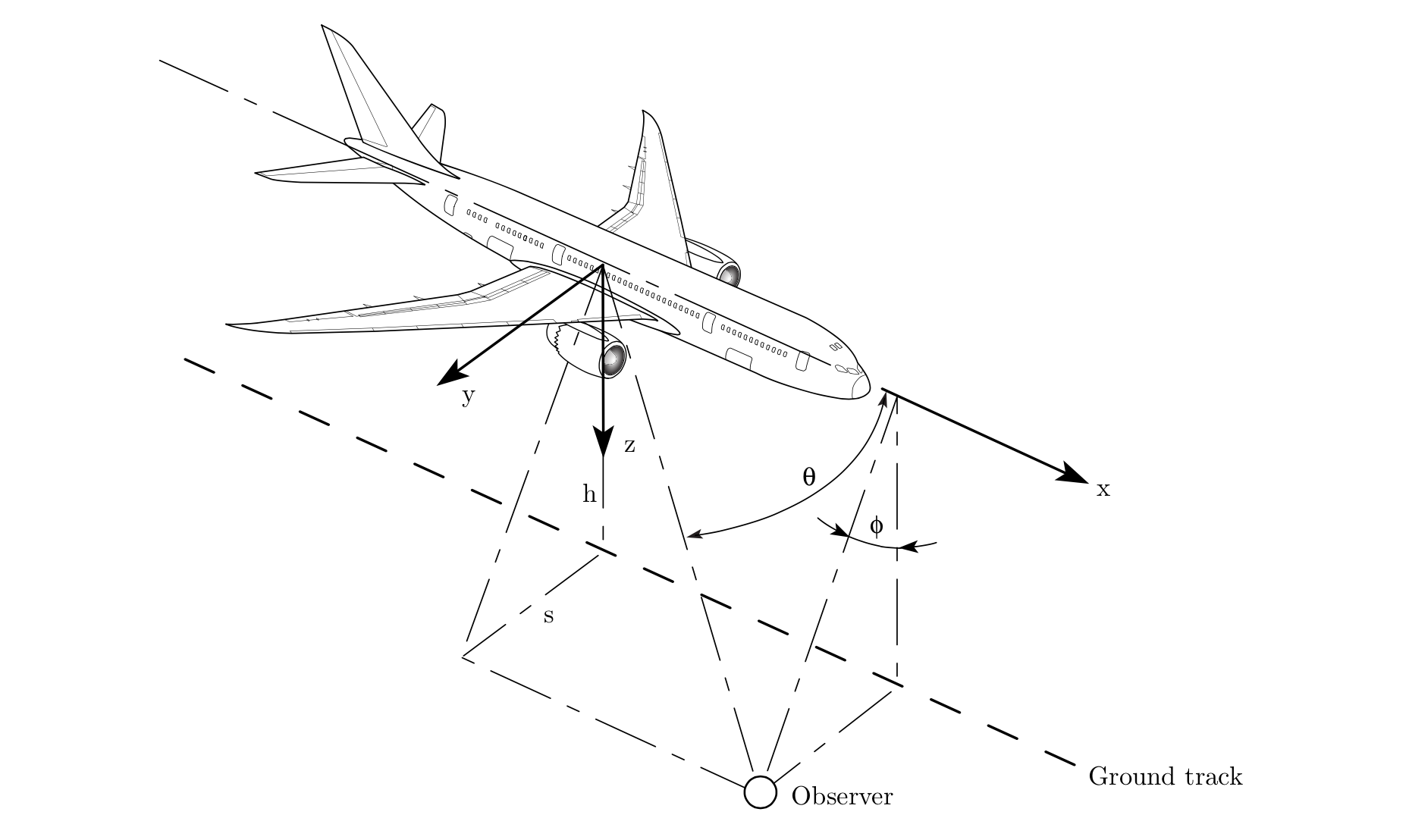 Physics-Based Noise Computation Method
4
Physics-Based Noise Modeling Framework
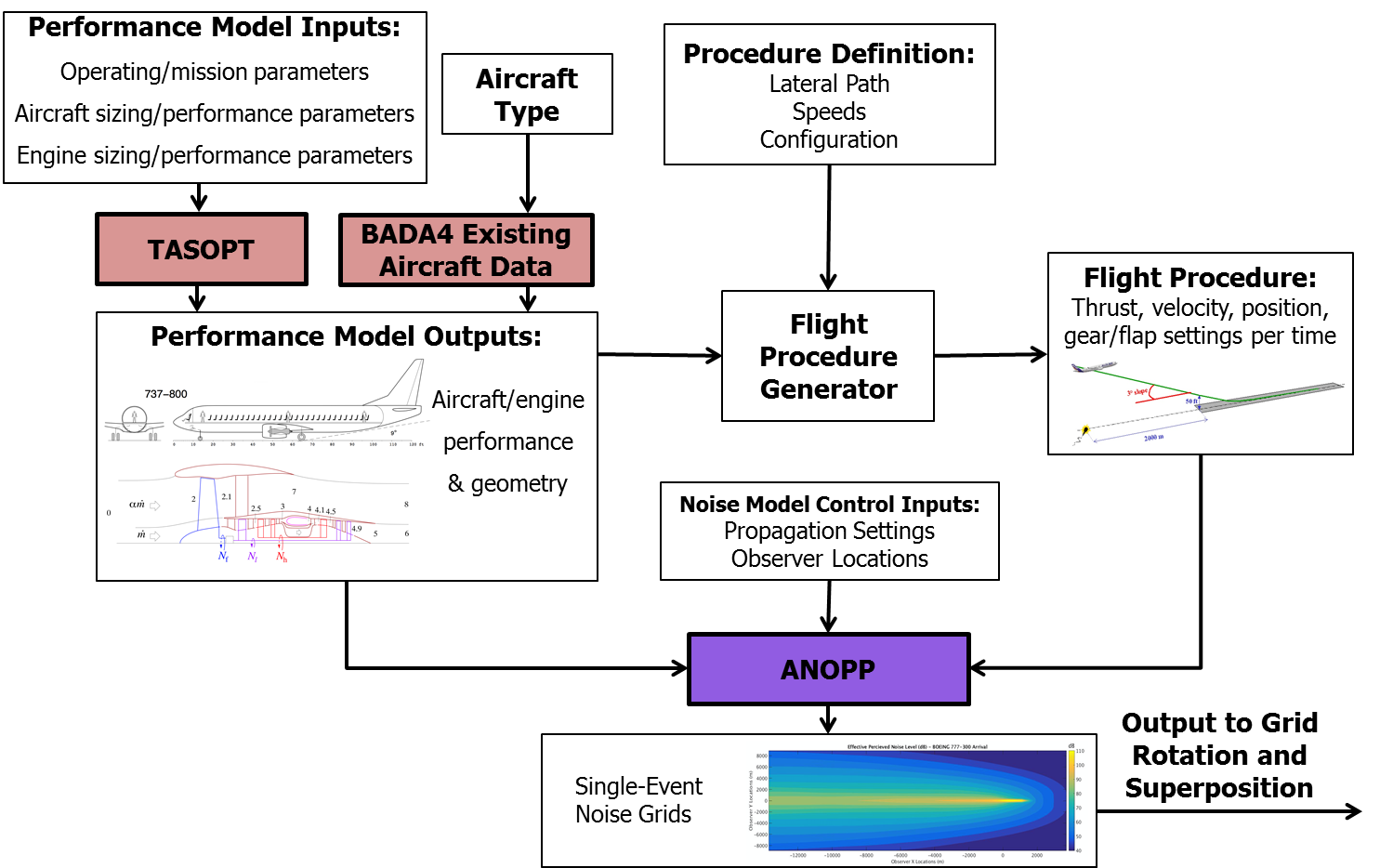 5
[Speaker Notes: Physics-Based Noise Analysis Framework]
Concepts for Mitigating Aviation Noise Impacts

Moving Noise Away from People
Changing the Noise Signature
Dispersing Noise
6
Moving Noise Away from People
7
Runway 22R Departures: 2010-2015
2010
8
Runway 22R Departures: 2010-2015
2015
9
Runway 22R and 22L Departure Procedure  Concepts
Reduced separation  with Rwy 27 arrival  flow
Early turn after  takeoff to reduce  noise at Castle  Island and  surrounding areas
10
22R, 22L, and 15R	Departure Tracks
ILS Altitude: 950’
*2,100ft (15R dep)
†2,900ft (15R dep)
*2,500ft (22R dep)
†4,000ft (22R dep)

* Lowest Observed A320 Departure at FOXXX
† Median A320 Departure at FOXXX
11
22R/22L Departure Spacing with 27 Arrivals (Early  Turn) and 15R Departure Waypoint Relocation
22R Early turn:
Initial turn at 500’ AGL
Direct-to initial  waypoint located on  target departure  corridor
Runway 15R  Departure Fix:
Current procedure  uses same departure  fix as 22R departures  (FOXXX)
Potential benefit from  changing departures  to use fix offset from  Hull
12
Noise Exposure: 22R/22L Early Turn
22R/22L Early Turn  and Waypoint  Relocation
Aircraft: B737-800
Metric: LAMAX
Noise Model: AEDT

Population Exposure
Baseline Flight Track  Baseline Noise Contours  Early Turn Flight Track  Early Turn Noise Contours
60
60
60
60
65
65
70
70
70
70
65
65
60
70
60
65
65
60
60
60
70
65
60
60
65
60
13
Discussion Points with ATO
Reduced procedural separation with 27 arrivals
Procedural separation requirements?
Early turn option when 27 arrivals not in use
Multiple SIDs for use in varying runway configurations
Procedural deconfliction requirements
Implementation issues
Minimum turn altitude?
ARINC 424 leg types to best capture narrowbody & heavy  departures
Track to fix (TF), Course to fix (CF), Direct to Fix (DF)
Process for new waypoint definition
14
Runway 4R Arrivals: 2010-2015
2010
15
Runway 4R Arrivals: 2010-2015
2015
16
Runway 4R Arrival Noise Mitigations
Standard steep approaches
2-segment steep approaches
Late turn to final
RNAV (Lighthouse-like approach  paths)
RNP(Canarsie-like approach  paths)
Overflight of areas with high  ambient noise
Milton
–	(i.e. Expressway approach)
17
3° and 3.77° Continuous Descent Approach  Comparison
BADA-4 model indicates that steeper glideslopes may be feasible for some aircraft types
Feedback from operators: Airbus aircraft in planned descent autoflight mode cannot  exceed 3.77° glideslope angle
B757-200 Steep Approach
Significant Concerns from Airline Technical Pilots and ATC for Operational Feasibility
18
Two-Segment Approach Concept
B757-200 Two Segment Steep Approaches
Significant Concerns from Airline Technical Pilots and ATC for Operational Feasibility
19
Changing the Noise Signature
20
Runway 33L Departures: 2010-2015
2010
21
Runway 33L Departures: 2010-2015
2015
22
Standard Departure Definition
Standard departure procedures vary by airline
Typical profile includes thrust reduction at 1,000’ AGL  followed by an acceleration to 250 kt climb speed and flap  retraction
23
Increasing Speed Causes Increased Airframe  Noise
As speed increases, airframe noise becomes as loud or louder than engine noise
Airframe Louder
Engine Noise Dominates  (Low Speed)
Engine Louder
160 KTAS
190 KTAS
Airframe Noise Dominates  (High Speed)
220 KTAS
250 KTAS
24
Delayed Acceleration Climbs
Thrust reduction at 1,000’ AGL followed by an acceleration  to 200 kt or 220 kt climb speed and appropriate flap  retraction secondary acceleration at TBD altitude
25
737-800: Delayed Acceleration Climb – 180 knots
Population Exposure
26
Preliminary
737-800: Delayed Acceleration Climb – 200 knots
Population Exposure
27
Preliminary
737-800: Delayed Acceleration Climb – 220 knots
Population Exposure
28
Preliminary
737-800: Delayed Acceleration Climb – 240 knots
Population Exposure
29
Preliminary
Preliminary Fuel Burn and Time Impact
Reduced speed climb profiles impact total trip fuel burn and  flight time
Magnitude varies by speed and aircraft type
Preliminary: Do Not Distribute
30
Discussion Points with ATO
Implications and precedent for speed restrictions on RNAV  SIDs
Speed restriction on SID vs. ATC-cleared speed restriction
Questions:
Airspace conflicts given steeper climbs
Altitude limit on SIDs (current 5000’)
What should altitude limit for speed constraint be?
31
Dispersing Noise
32
Runway 33L Departures: 2010-2015
Using Open SIDs to Re-introduce Dispersion
2010
2015
What were design constraints on existing RNAV SID?
33
Introducing Open SID Concept
Open SIDs are RNAV departure  procedures that allow for embedded ATC  radar vector segments.
– Vectoring can be used to guide an aircraft to  join an RNAV track, remove an aircraft from  an RNAV track, or a combination of both.
Open SIDs were authorized by an FAA  memo signed in 2015.
4,000 foot turn
2,000 foot turn
34
Discussion Points with ATO
Compatibility with current Open SID procedures
CLT procedures
Other PBN SID examples
i.e. LAX ORCKA1
Options for initiating direct-to
Altitude
Precedent/concerns for direct-to on altitude
Controller vectors
Other
Method for maintaining procedural separation (e.g. Rwy27  departures) under Open SID
Other methods for introducing track dispersion using PBN?
35
Current Status of FAA Noise Research
36
Extensive FAA Coordination
Monthly “Noise Operations Research Meeting” to coordinate activities
Reps from AEE, AJV, ANG, ARP, AVS
Short Term Initiative on Noise (shared across FAA LOBs/SOs)
ATO input on FAA-Massport MOU coming in from local facilities, New England Region (ANE), and FAA HQ (AJV, AFS, ARP, etc.)
37
Industry Collaboration - UPS Visit
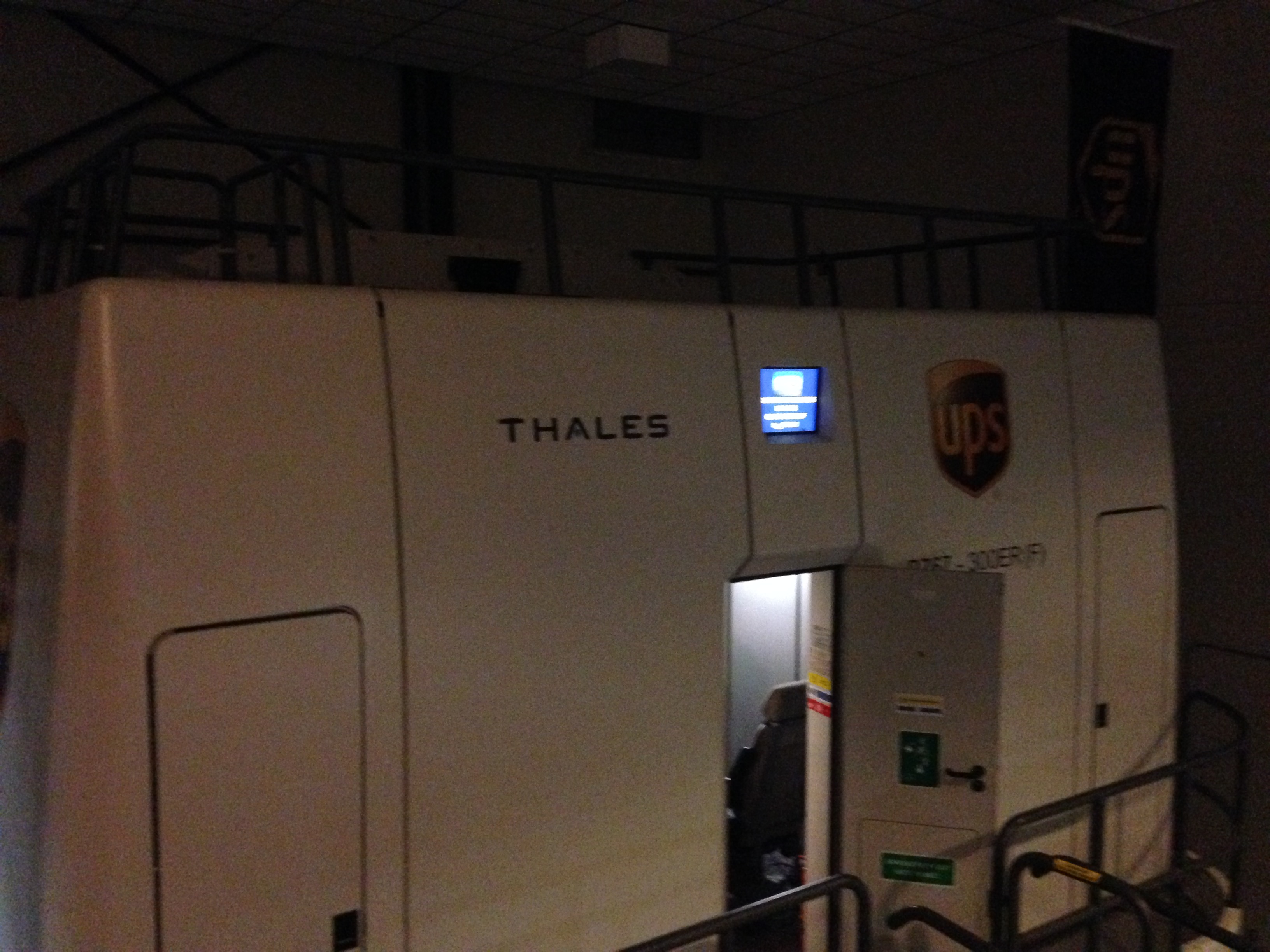 FAA/MIT visited UPS Louisville facility in July
UPS reviewed two of their projects:
CDA developed and now in regular operation at Sacramento Mather Airport  3-7 dB reduction in target area 10 miles from the airport
Trial of dual-segment steeper approaches at Cologne Bonn Airport  observed benefit on the order of 1 dB, though some question of the reliability of their noise measurements
~3.5 hours in simulator, during which MIT flew many of the Massport concepts
MIT can run sim trajectory data through noise model – use it to validate their flight profile generator
UPS offered to fly additional procedures if needed
UPS also looking into sharing noise measurement data for use in developing relationships between noise footprint and speed/flap/slat settings
Potentially reach out to Boeing for validation
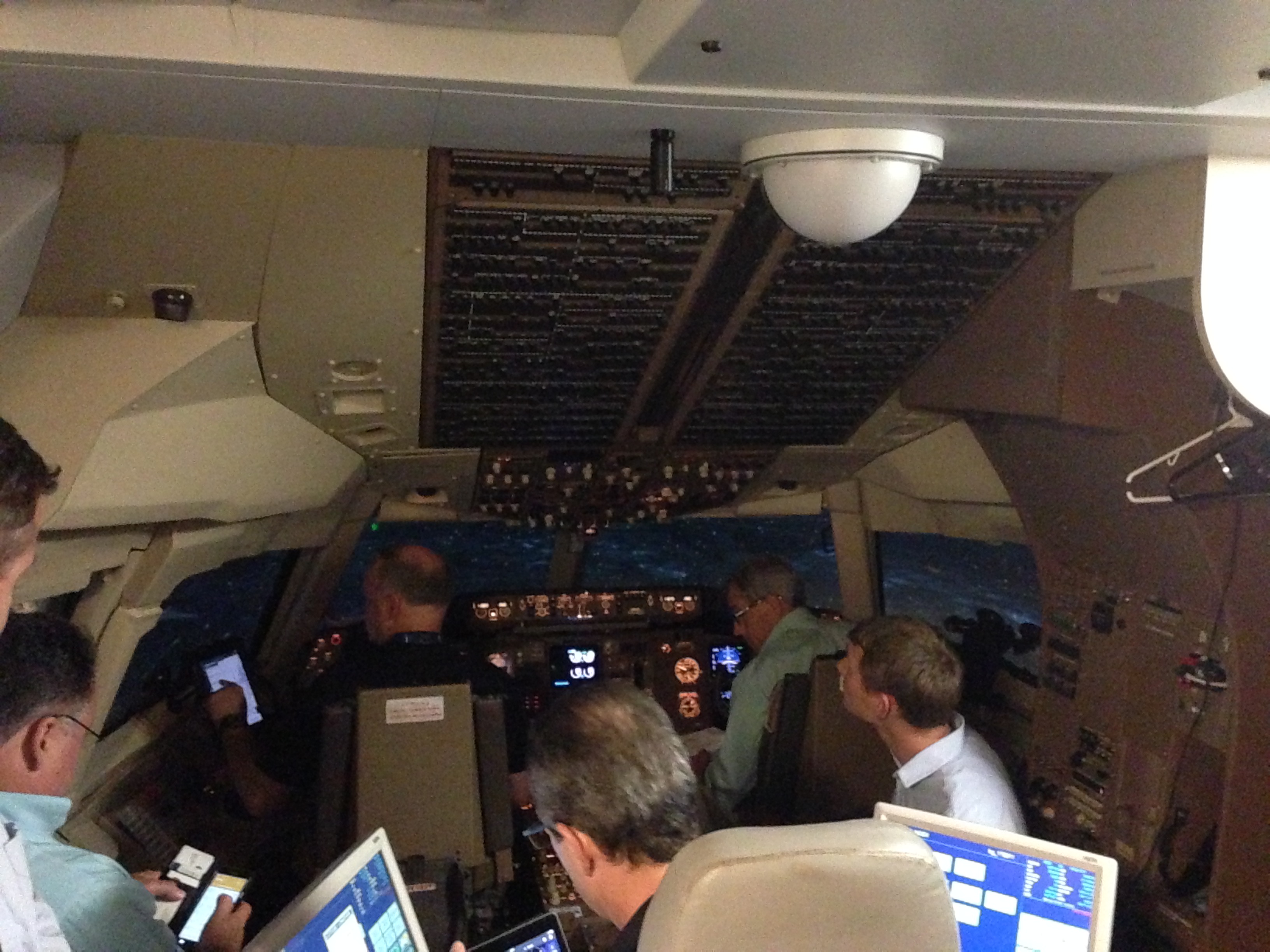 38
[Speaker Notes: Representatives from multiple FAA offices (AEE, AJV, ANG, AFS) traveled with the MIT researches to meet with three of UPS's chief test pilots]
Next Steps
Continue to explore operational concepts with the potential to reduce noise
Work with ATO/ARP/AVS to identify/mitigate implementation barriers and constraints
Determine path forward for deploying concepts and integrating noise considerations into ATC / pilot decision-making, leveraging research and noise evaluation framework
39
Backup Slides
40
Solution set could be defined by type of noise impact and density of operations
Airspace Planning
Change high density operational procedures (limited tools in toolbox)
Operating Restrictions
Change low density operational procedures (more tools in toolbox)
“Equitable” distribution (fanning, respite, etc.)
Sound Insulation / Land Use Planning
Is it possible to integrate noise considerations into ATC / pilot decision-making?
41
15R Waypoint Relocation
15R Departure  Waypoint Relocation
Aircraft: B737-800
Metric: LAMAX
Noise Model: AEDT
Population Exposure
42
Limitations in the Design of Steep Approaches
According to TERPS, the following are the standard  maximum approach angles authorized on a final approach  segment:
Precision Approach:
Aircraft Approach Category	Maximum Angle
C  D
3.60°
3.10°
Non-Precision Approach:
Aircraft Approach Category
Maximum Angle
C  D
3.77°
3.50°
According to JetBlue pilots, the Airbus A320 FMS will also  not allow for the computation of VNAV paths that are steeper  than 3.77°
43
Safety Concerns - High-Energy Approaches
Runway  Excursions
44
Figure source: The Boeing Company http://www.boeing.com/resources/boeingdotcom/company/about_bca/pdf/statsum.pdf
777-300: Delayed Acceleration Climb – 220 knots
Population Exposure
45
Preliminary
E-170: Delayed Acceleration Climb – 220 knots
Population Exposure
46
Preliminary
Runway 27 Departures: 2010-2015
2010
47
Runway 27 Departures: 2010-2015
2015
48
Delayed Acceleration Climb – 200 knots
Population Exposure
49
Preliminary
Delayed Acceleration Climb – 220 knots
Population Exposure
50
Preliminary
AJV Low Altitude PBN Research
AEE is monitoring and coordinating with AJV project being conducted by MITRE
Site-specific concept development using near-term candidate concepts (primarily dispersion techniques)
Also exploring applicability of Equivalent Lateral Spacing Operations (ELSO) standard for noise dispersal (ATR funded)
Examine operational scenarios for ELSO
Develop process for identifying noise-optimal headings
Assess noise, fuel, emissions, and throughput tradeoffs
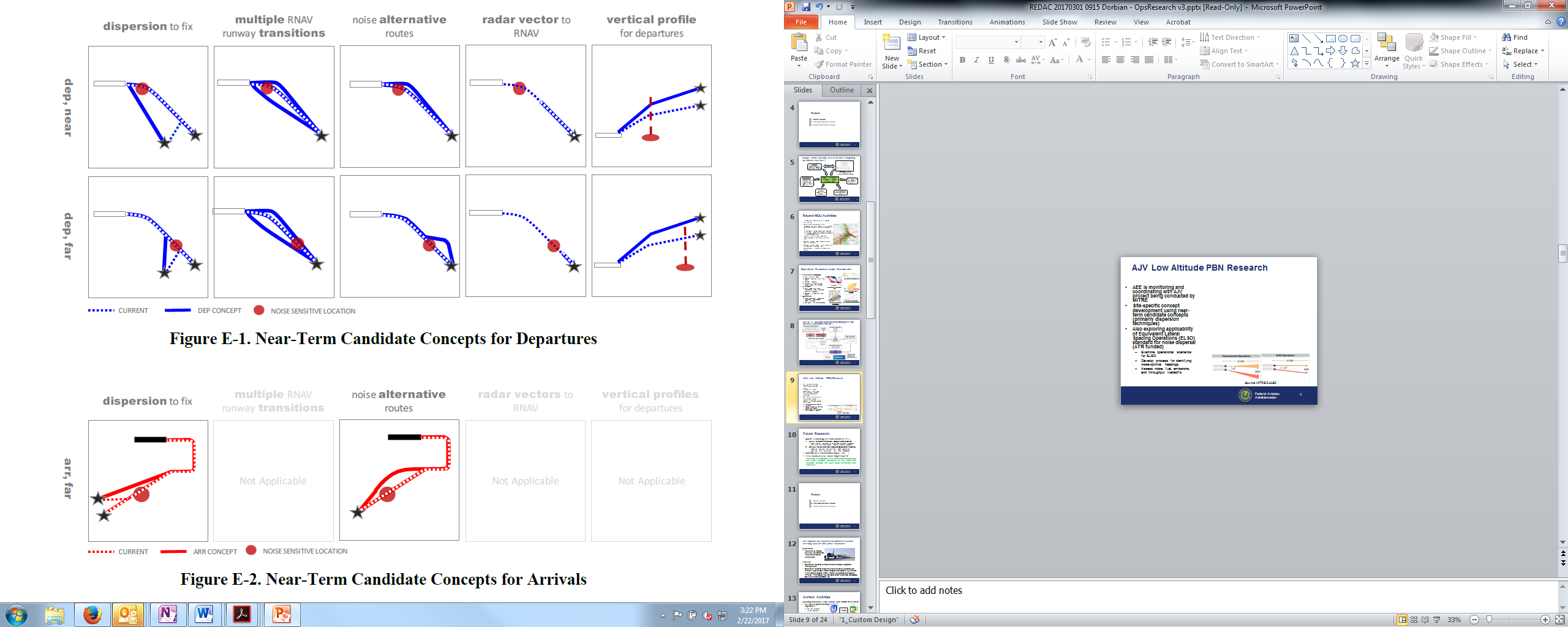 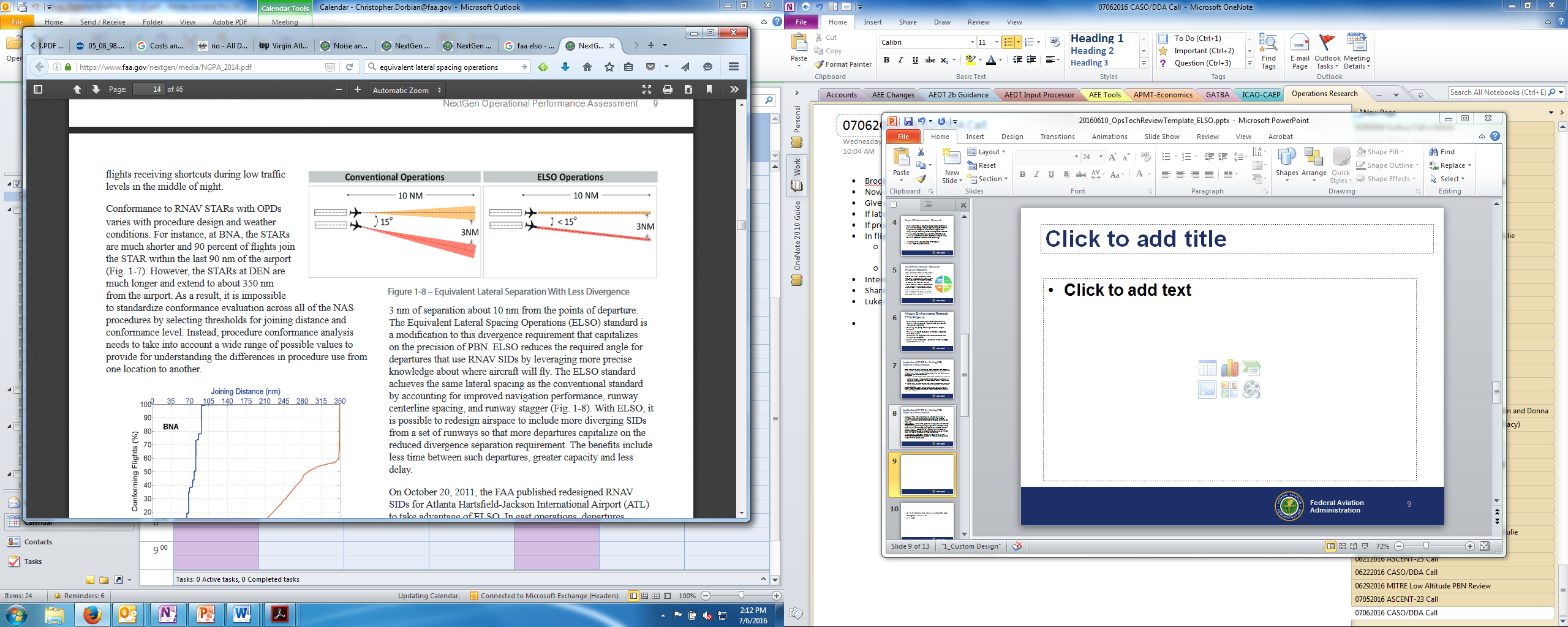 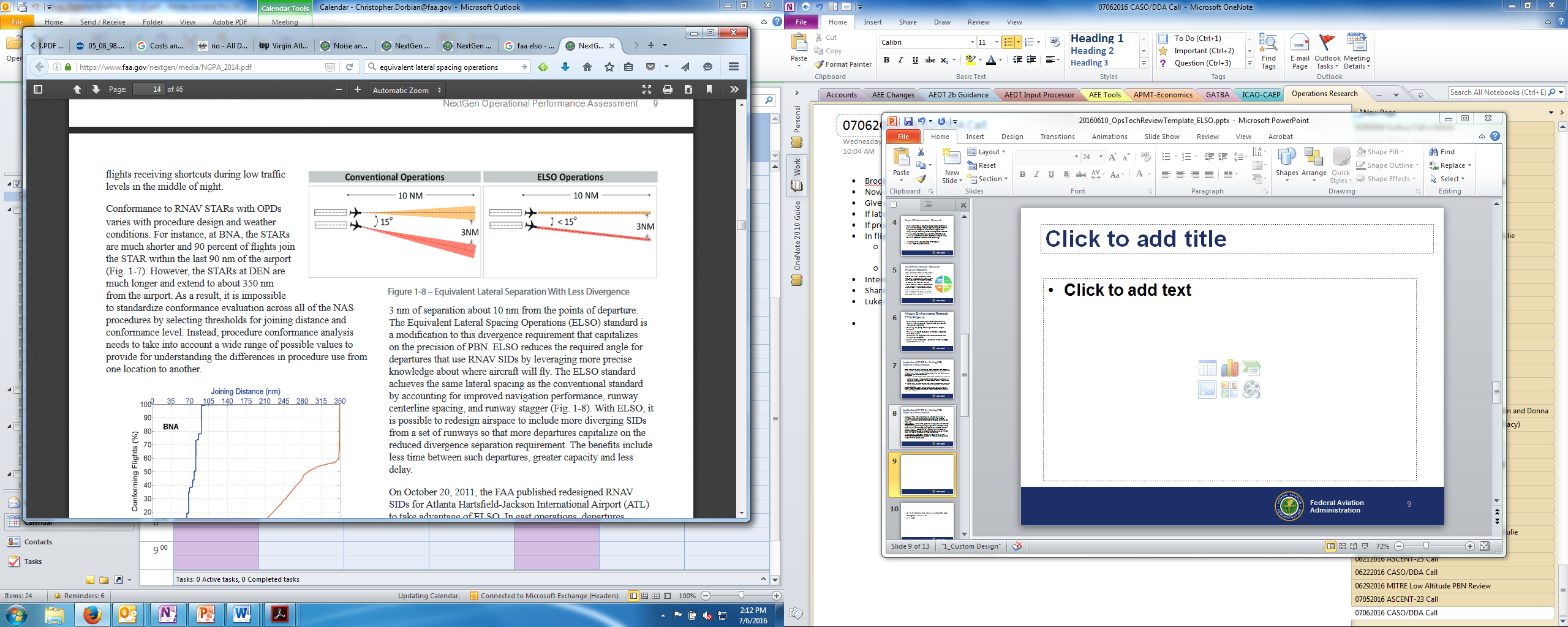 Source: MITRE CAASD
51